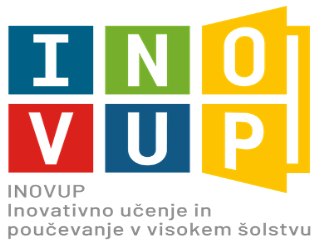 Univerza v Ljubljani, Univerza v Mariboru, Univerza na Primorskem in Fakulteta za informacijske študije v Novem mestu
vabijo predstavnike akademske skupnosti in 
drugo zainteresirano javnost na 
zaključno mednarodno konferenco projekta INOVUP
Razvoj visokošolskega učenja in poučevanja v postkoronski dobi

21. september 2022, Steklena dvorana, Grand Hotel Union Eurostar, Ljubljana
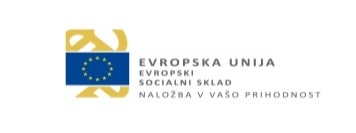 Projekt »Inovativno učenje in poučevanje v visokem šolstvu (INOVUP)« sofinancirata Republika Slovenija in Evropska unija iz Evropskega socialnega sklada
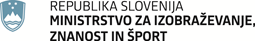 Razvoj visokošolskega učenja in poučevanja v postkoronski dobi
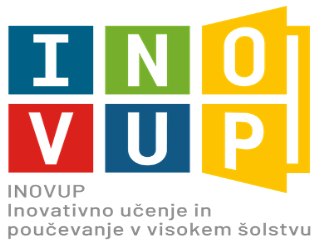 Za nami je obdobje velike negotovosti in s prehodom v postkoronsko obdobje ponovno odpiramo prostor za razprave o prihodnosti in razvoju visokošolskega učenja in poučevanja. Na zaključni konferenci projekta Inovativno učenje in poučevanje v visokem šolstvu (INOVUP) bomo delili mednarodne izkušnje in spregovorili o trendih v razvoju visokošolskega učenja in poučevanja v različnih nacionalnih prostorih ter inovacijah učenja in poučevanja evropskih univerz. Predstavili bomo tudi ključne rezultate in učinke projekta.
S projektom INOVUP smo v zadnjih letih bolj sistematično pristopili h krepitvi kakovosti poučevanja ter uveljavljanju prožnejših in inovativnih oblik poučevanja. S stalnim spremljanjem in podpiranjem področja, z usposabljanji ter nizom podpornih mehanizmov smo omogočili tudi povezovanje visokošolskih učiteljev in sodelavcev ter odprli prostor za izmenjavo mnenj, izkušenj, dobrih praks in s tem nadgradnjo obstoječih načinov delovanja. Podporno vlogo usposabljanjem je zagotovil pregled obstoječega stanja ter priprava didaktičnih gradiv kot podpora pedagoškemu osebju pri premagovanju vsakodnevnih izzivov, povezanih z uvajanjem sodobnih načinov učenja in poučevanja. 
Projekt je v štirih letih odprl številne pomembne razprave. Začeli smo s posvetom o izzivih in priložnostih pri uvajanju inovativnih in prožnih oblik učenja in poučevanja, nadaljevali z izzivi in dilemami visokošolskega poučevanja in razpravo o potrebah visokošolskih učiteljev za pedagoško odličnost. V času izjemnih okoliščin smo soočali poglede na spremenjeno podobo visokošolskega izobraževanja. Izmenjevali smo tudi načine in dobre prakse vzpostavljanja odnosov s študenti, ki vodijo v visoko zavzetost in kakovostno znanje ter se soočali z utemeljitvami povezovalne vloge univerze pri razvoju znanja, družbe in umetnosti. 
Z zaključnim posvetom nadaljujemo premislek o tem, kako ohraniti pozornost in stalno podporo za razvoj celovite pedagoške usposobljenosti vključno z ozaveščanjem o pomenu visokošolske didaktike ter sodobnih, prožnih in inovativnih oblikah učenja in poučevanja.
Prijave
do 16. 9. 2022 na spletni povezavi  

Udeležba
Ob prijavi boste prejeli potrdilo, ki ga boste predložili ob registraciji na dan dogodka. 

Člani programskega odbora
Milena Ivanuš Grmek, UM
Katja Košir, UM
Maja Mezgec, UP
Sonja Rutar,UP
Katarina Rojko, FIŠ
Tomaž Deželan, UL



Dogodek povezuje
Blažka Müller Pograjc
Program konference
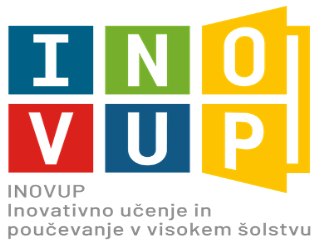 Registracija udeležencev bo potekala od 8.30 dalje v preddverju Steklene dvorane, Grand Hotel Union Eurostars, Ljubljana.



8.30 – Registracija udeležencev


9.30 – Pozdravni nagovori
dr. Igor Papič, minister, Ministrstvo za izobraževanje, znanost in šport RS
prof. dr. Gregor Majdič, rektor, Univerza v Ljubljani


10.00 – Uvodna predstavitev rezultatov - Sistematična podpora učenju in poučevanju
prof. dr. Tomaž Deželan, vodja projekta INOVUP


10.15 – Plenarno predavanje – Nacionalni razvoj učenja in poučevanja v Evropi (National Developments in Learning and Teaching in Europe)
Therese Zang Pulkowski, namestnica direktorja, Politika visokega šolstva, EUA


10.45  – Panel 1
Moderator: 
izr. prof. dr. Manuel João Costa, prorektor za izobraževalne inovacije in študentske zadeve, University of Minho, Portugalska

Razpravljalci:
prof. dr. Zdravko Kačič, ​rektor, Univerza v Mariboru 
prof. dr. Ksenija Vidmar Horvat, prorektorica za študijsko dejavnost, Univerza v Ljubljani 
izr. prof. dr. Sonja Rutar, Pedagoška fakulteta, Univerza na Primorskem
doc. dr. Katarina Rojko, prodekanja za izobraževanje, Fakulteta za informacijske študije v Novem mestu  
Terry McGuire, nekdanja direktorica T&L, National forum for the enhancement of teaching and learning in higher education, Irska
dr. Paul Kim, prodekan, Stanford University Graduate School of Education, ZDA

11.30 Odmor za prigrizek
O projektu INOVUP

Projekt Inovativno učenje in poučevanje za kakovostne kariere diplomantov in odlično visoko šolstvo (INOVUP) sledi strateškim smernicam in ciljem, ki jih opredeljujejo temeljni evropski in nacionalni dokumenti na področju visokošolskega izobraževanja. 
V okviru Strateškega okvirja – izobraževanje in usposabljanje 2020 so namreč določeni štirje skupni cilji EU za reševanje izzivov v sistemih izobraževanja in usposabljanja do leta 2020, in sicer uresničevanje načela vseživljenjskega učenja in mobilnosti, izboljšanje kakovosti in učinkovitosti izobraževanja in usposabljanja, uveljavljanje pravičnosti, socialne kohezije in aktivnega državljanstva ter spodbujanje ustvarjalnosti in inovativnosti, vključno s podjetništvom, na vseh ravneh izobraževanja in usposabljanja.
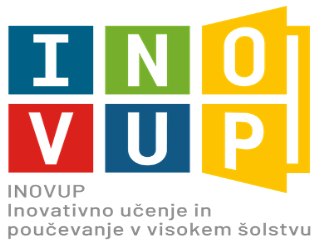 12.00  – Plenarno predavanje - Inovacije učenja in poučevanja na evropskih univerzah
prof. dr. Jo Angouri, akademska direktorica izobraževanja in internacionalizacije, University of Warwick, Velika Britanija


12.30 – Panel 2
Moderatorka:
Terry McGuire, nekdanja direktorica T&L, National forum for the enhancement of teaching and learning in higher education, Irska
Razpravljalci: 
zasl. prof. dr. Rosette S'Jegers, nekdanja predsednica Rektorske konference flamskih univerz, Vrije Universiteit Brussel, Belgija
izr. prof. dr. Manuel João Costa, prorektor za izobraževalne inovacije in študentske zadeve, University of Minho, Portugalska
dr. Paul Kim, prodekan, Stanford University Graduate School of Education, ZDA
prof. dr. Tatjana Welzer, Fakulteta za elektrotehniko, računalništvo in informatiko, Univerza v Mariboru 
izr. prof. Paolo Sorzio, Pedagoška fakulteta, Universitá Degli Studi Di Trieste, Italija


13.30 – Sklepne ugotovitve
Terry McGuire, nekdanja direktorica T&L, National forum for the enhancement of teaching and learning in higher education, Irska
prof. dr. Jo Angouri, akademska direktorica izobraževanja in internacionalizacije, University of Warwick, Velika Britanija
prof. dr. Janez Vogrinc, dekan, Pedagoška fakulteta, Univerza v Ljubljani 


14.00 – Zaključek konference